Интеллектуальная игра
До свидания, 1 класс!
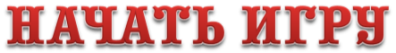 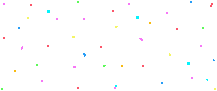 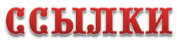 До свидания, 1 класс!
Русский язык
10
20
30
40
50
математика
10
20
30
40
50
10
Лит.чтение
20
30
40
50
10
20
30
40
50
Окружающий мир
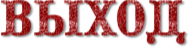 Русский язык
10
Что у цапли впереди, а у зайца сзади?
Буква Ц
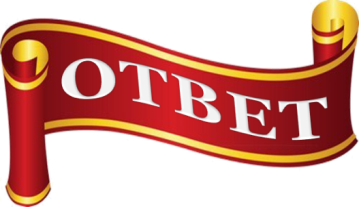 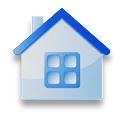 Русский язык
20
Чего нет в реке, но есть в озере, море, океане?
Буквы О.
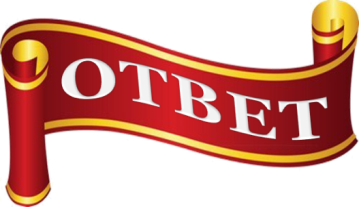 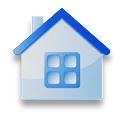 Русский язык
30
,
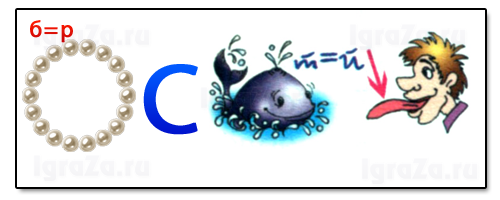 Перечислите месяцы, названия которых заканчиваются на твёрдый согласный звук.
Русский язык
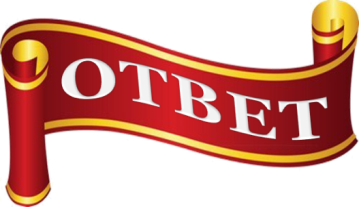 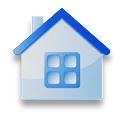 Русский язык
40
Перечислите месяцы, названия которых заканчиваются на твёрдый согласный звук.
Март, август.
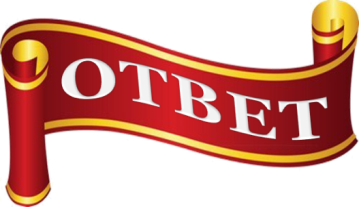 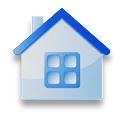 Русский язык
50
Найдите 3 слова:
к о у н л
Клоун, кулон, уклон.
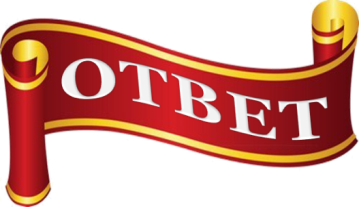 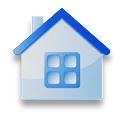 математика
10
Ребёнок моего отца, но мне не брат. Кто это?
Сестра.
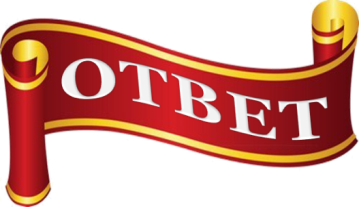 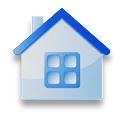 математика
20
Батон разрезали на три части. Сколько сделали разрезов?
Два.
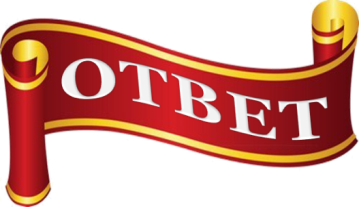 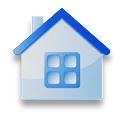 математика
30
В море плавало 9 пароходов. Два парохода пристали к пристани.
Сколько пароходов в море?
Девять пароходов
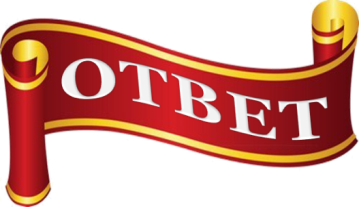 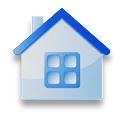 40
математика
Дети лепили снежную бабу, после чего на батарее сохло 14 мокрых варежек. Сколько детей лепило снежную бабу?
Семеро.
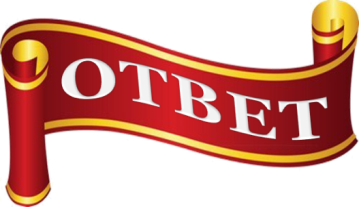 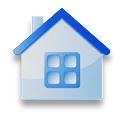 математика
50
В магазине стоит очередь. Один и тот же человек оказался пятым с конца и третьим с начала. Сколько всего человек в очереди?
Семь человек.
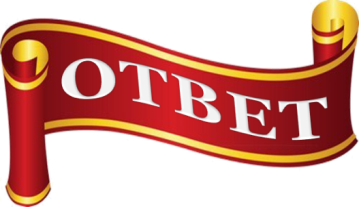 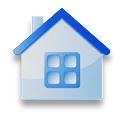 Лит.чтение
10
Как зовут самую маленькую девочку из сказки?
Дюймовочка
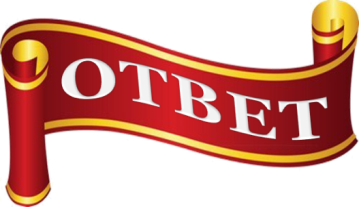 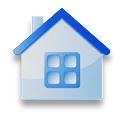 Лит.чтение
20
У какой девочки голубые волосы?
У Мальвины.
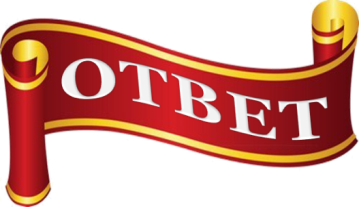 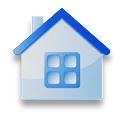 Лит.чтение
30
Из чего был сделан Буратино?
Из полена.
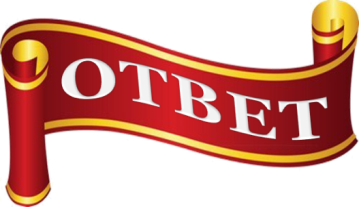 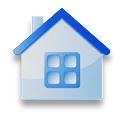 Лит.чтение
40
Какой герой сказки носил красные сапоги?
Кот в сапогах
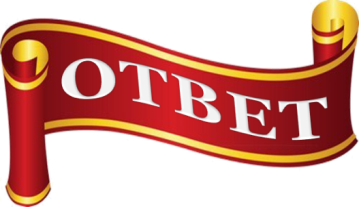 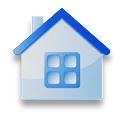 Лит.чтение
50
Какую рыбу в русских сказках иногда называют «чудо-юдо»?
Кит.
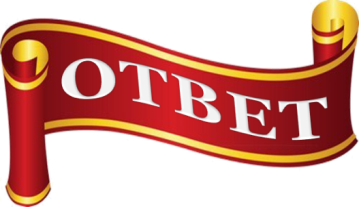 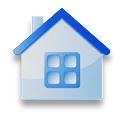 Окружающий мир
10
Что случилось 31 февраля?
Такой даты в феврале нет.
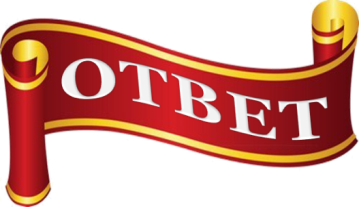 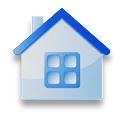 Окружающий мир
20
Двенадцать братьев
Друг за другом бродят,
Друг друга не обходят.
Месяцы
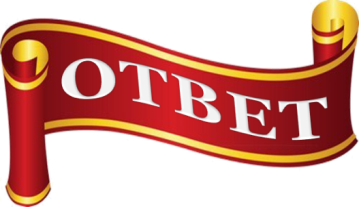 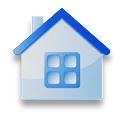 Окружающий мир
30
Назовите середину весны.
Апрель
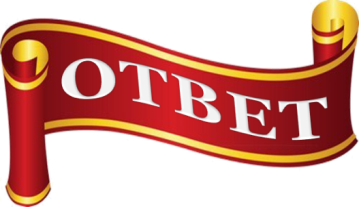 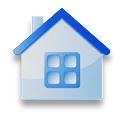 Окружающий мир
40
В какое время года дни длиннее ночи?
Летом.
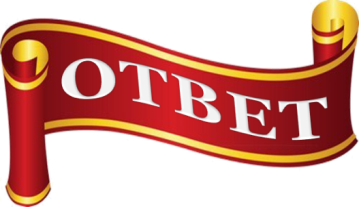 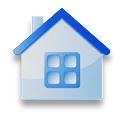 Окружающий мир
50
В какую книгу заносят исчезающие виды животных и растений?
В Красную книгу
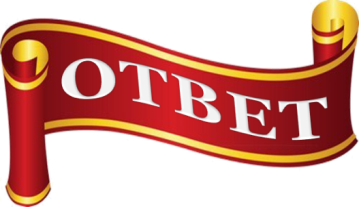 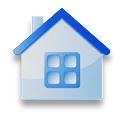 НОМИНАЦИЯ
10
Введите вопрос.
Введите ответ.
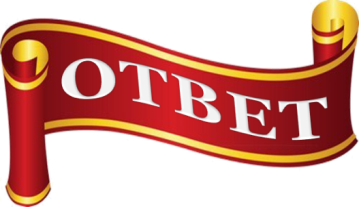 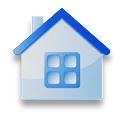 НОМИНАЦИЯ
20
Введите вопрос.
Введите ответ.
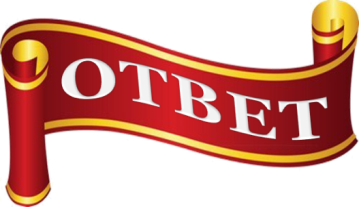 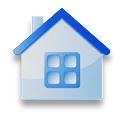 НОМИНАЦИЯ
30
Введите вопрос.
Введите ответ.
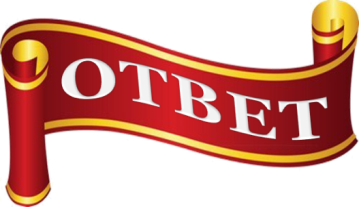 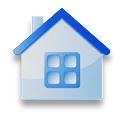 НОМИНАЦИЯ
40
Введите вопрос.
Введите ответ.
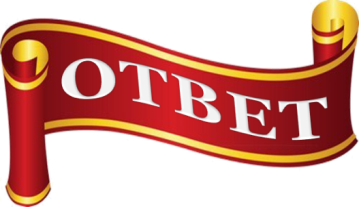 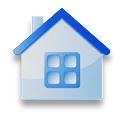 НОМИНАЦИЯ
50
Введите вопрос.
Введите ответ.
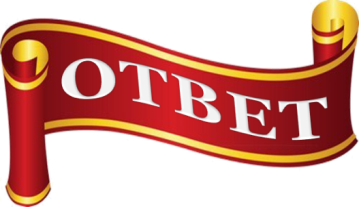 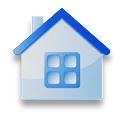 Интернет-ресурсы
Сова:    http://serp-dm.ru/_nw/0/71629456.jpg
Лента:   http://pixelbrush.ru/uploads/posts/2013-09/1378896989_02.jpg 
 Уголок со звездами:   https://img-fotki.yandex.ru/get/5109/svetlera.16c/0_5662a_8158dd54_orig 
Золотые анимированные звездочки (1 слайд): http://img0.liveinternet.ru/images/attach/c/3/77/957/77957384_77772038_zvezdochki.gif
«Конфетти» (1 слайд):   http://img1.liveinternet.ru/images/attach/b/2/2/633/2633622_6076627_5283499_i102714521_66418.gif 
Разделитель:   http://domashniirestoran.ru/images/star-511-106(3).gif
На момент создания шаблона все ссылки 
являются активными.